E4J Módulo Conjunto TdP-TIM 3
Dimensiones de Género: Trata de personas y Tráfico ilícito de migrantes y la trata de personas
OBJECTIVOS DE APRENDIZAJE
Al terminar este módulo, los estudiantes deberían ser capaces de:


Entender y comprometerse profundamente con el concepto de género en relación con la trata y el tráfico,
Entender y ser capaz de integrar un enfoque de género - utilizando el concepto de interseccionalidad - al estudio de la trata y el tráfico
Reconocer y problematizar los aspectos de género en la trata y el tráfico de personas, en relación con las victimas de trata, los migrantes que usan los servicios de los traficantes y los delincuentes
Obtener conocimientos sobre la dimensión de género de las respuestas la trata y tráfico
Componentes clave del Modulo
Actividad rompehielos en estereotipos de género
Terminos Básicos
Definición de género
Enfoque de interseccionalidad
Marco Legal Internacional y las definiciones de TdP y TIM 
Trata de personas y el enfoque en las mujeres: breve historia
Las causas fundamentales de la trata de personas
Panorama Global de  la TdP y el TIM
La violencia basada en género y trata de personas
Género y migración (irregular)
Debates claves en el estudio de la trata y el tráfico
Delincuentes de género y trata y tráfico
Respuestas a la trata y tráfico ¿se tiene en cuenta el género?
Terminos Basicos
Que es un estereotipo de género?
Puede dar un ejemplo de estereotipo de género de su día a día? (ejercicio rompe hielo)

Que significa género?
No es sinónimo de mujer. Los temas de género no son temas de mujeres
No es sinónimo de sexo. El sexo se refiere a las diferencias biológicas y físicas
El género se refiere a las relaciones, formadas por los roles y expectativas de los géneros: históricamente y culturalmente variables
Identidades de género y orientación sexual: más allá de la dicotomía hombre/mujer
Terminos Básicos
El enfoque de interseccionalidad










Otros factores sociales: identidad religiosa, estado civil, situación migratoria
La trata de personas y el enfoque en mujeres y los niños: breve historia
Principios del siglo 20: trata de esclavas blancas

Las mujeres "blancas" eran comercializadas y forzadas a prostituirse (traficantes extranjeros)
Dimensión racial y de género
Transfronterizo (comercio de esclavos)


Instrumentos internacionales anteriores: se centran en la prostitución y las mujeres

1904: Acuerdo internacional para la represión de la trata de blancas 
1910: Convención internacional para la represión de la trata de blancas
1921: Convención internacional para la represión de la trata de mujeres y niños (Liga de Naciones)
1933: Convención internacional para la represión de la trata de mujeres en edad plena (Liga de Naciones)
1949: Convención para la represión de la trata de personas y de la explotación de la prostitución ajena

Documento internacional actual: Protocolo para prevenir, reprimir y sancionar la trata de personas, especialmente mujeres y niños
Causas fundamentals de la trata de personas
La globalización y sus efectos en cuanto a las desigualdades mundiales entre países y dentro de los países, el acceso desigual al trabajo decente y a los recursos y oportunidades forman parte de las causas fundamentales a nivel mundial;
Las desigualdades económicas, sociales, políticas y de género forman parte de las causas profundas
La  trata de personas afecta desproporcionalmente a personas cuyos derechos pueden estar ya comprometidos, incluyendo mujeres y niñas, y otros grupos.

Ejercicio: ¿Cuáles son las principales causas de la trata de personas en su país y región?
Panorama Global de la TdP
La recopilación de datos en trata y tráfico es escasa
Los datos y números disponibles deben utilizarse con cautela!













Source: UNODC, elaboration of national data, in Global Report on Trafficking in Persons 2016: p. 6

Las mujeres y las niñas se ven afectadas de manera desproporcionada por la trata de personas, pero el número de hombres identificados como víctimas de la trata de personas ha aumentado
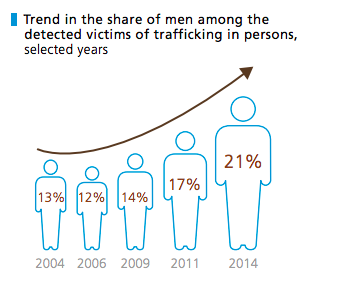 Panorama Global del TIM
Cuando se dispone de datos: la mayoría de los migrantes objeto de tráfico ilícito son hombres jóvenes
PERO? Depende de las tendencias migratorias regionales (oportunidades de trabajo, migracion familiar o no)

Ejemplo de migración irregular en el Mediterraneo
Table 1: Composition of irregular sea migrant arrivals – by age and sex – on the three Mediterranean routes (to Greece, Spain and Italy), year 2016 (Jan to Dec 2016)
Source  UNHCR, Monthly Data Update, Refugees and Migrants Sea Arrivals in Europe, December 2016
Violencia Basada en Género: TDP y TIM
¿Qué es la violencia basada en género?
La violencia basada en género (VBG) se refiere a cualquier acto que se comete contra la voluntad de una persona y se basa en normas de género y en relaciones de poder desiguales. Abarca las amenazas de violencia y coacción. Puede ser de naturaleza física, emocional, psicológica o sexual, y puede adoptar la forma de una denegación de recursos o de acceso a servicios.
Fuente: http://www.unhcr.org/sexual-gendder-based-violence-html

Las mujeres y las niñas se ven afectadas de manera desproporcionada, pero los hombres y los niños, y las personas LGBTI también pueden ser víctimas
La violencia sexual puede ser utilizada por los tratantes en diversas situaciones y tipos de explotación
Genero y migración
Las personas migran por múltiples y solapadas razones:
Acceso desigual al trabajo decente + políticas migratorias restrictivas = aumento del uso de medios de migración irregulares e inseguros.

¿feminización de la migración? La movilidad femenina no es nueva, los patrones de migración por género han cambiado

el trabajo doméstico: un ejemplo de caso de una forma de trabajo basado en el género
Debates claves en el estudio de la TdP
Narrativa predominante y representación principal de la trata de personas:
 víctima arquetípica, limitaciones físicas y urgencia de rescate
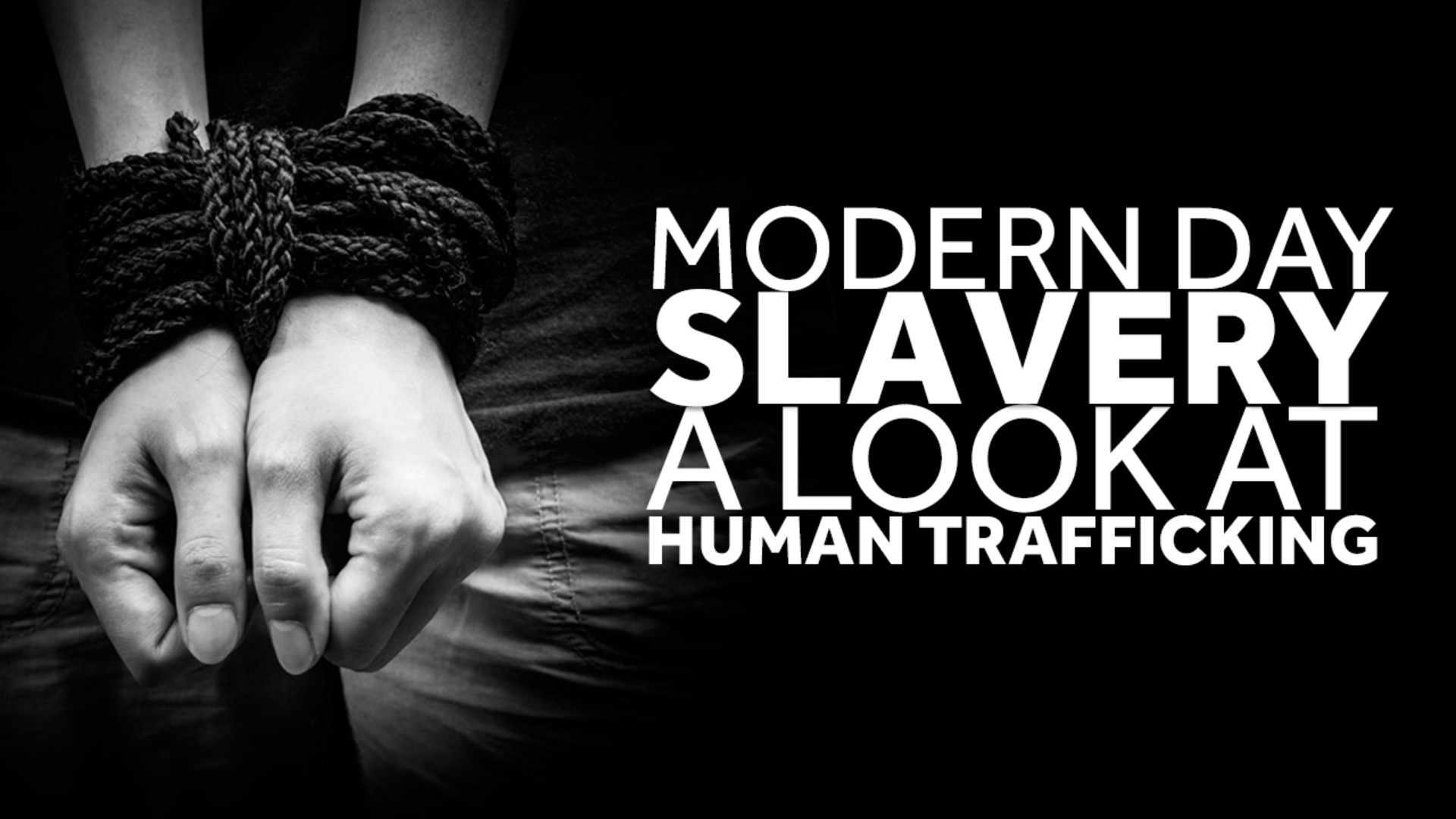 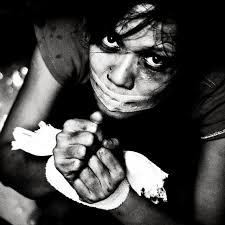 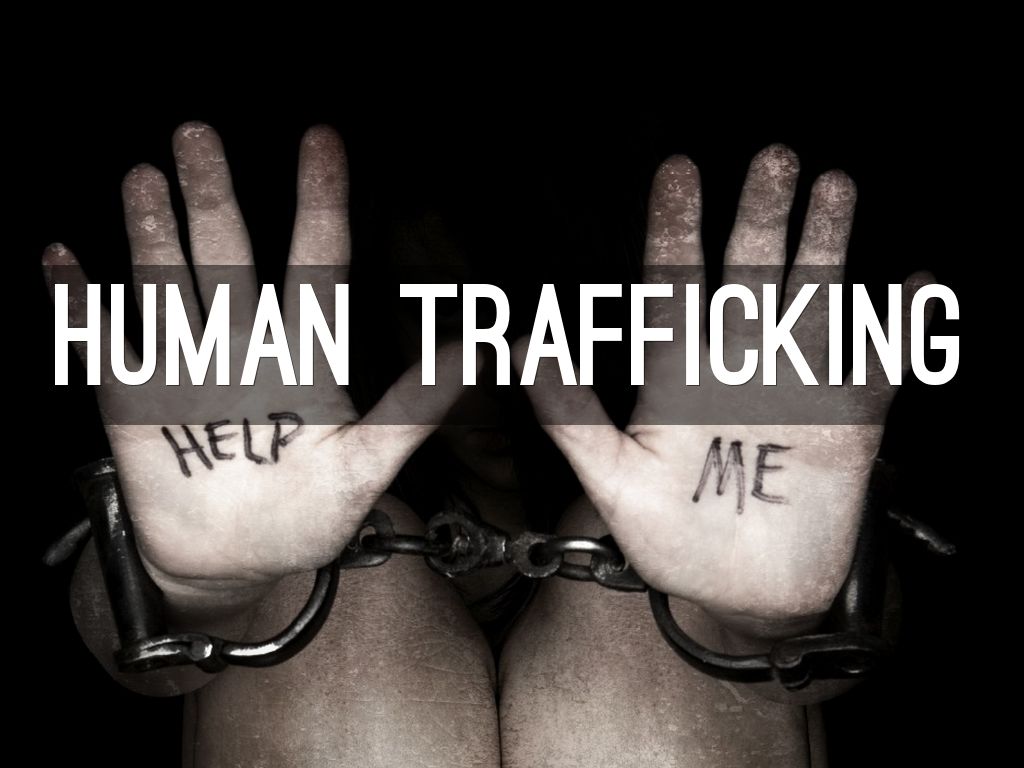 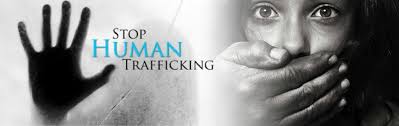 Debates claves en el estudio de la TdP
1. Tráfico y migración: representaciones de género
migración femenina=percibida como una fuente de vulnerabilidad
migración masculina = elección activa, agencia de uso

Género y representaciones simplistas de la trata de personas nos llevan a:
 crear una jerarquía de sufrimientos/merecedores
enfoque de rescate en las intervenciones
imagen de la violencia y los casos extremos = desviación de la mirada a las causas estructurales

2. la trata de personas y el trabajo sexual: un debate divisorio
Estudio crítico en el TIM
Representaciones predominantes de los traficantes como criminales despiadados
¿qué hay del tráfico humanitario y otras formas de ayuda?
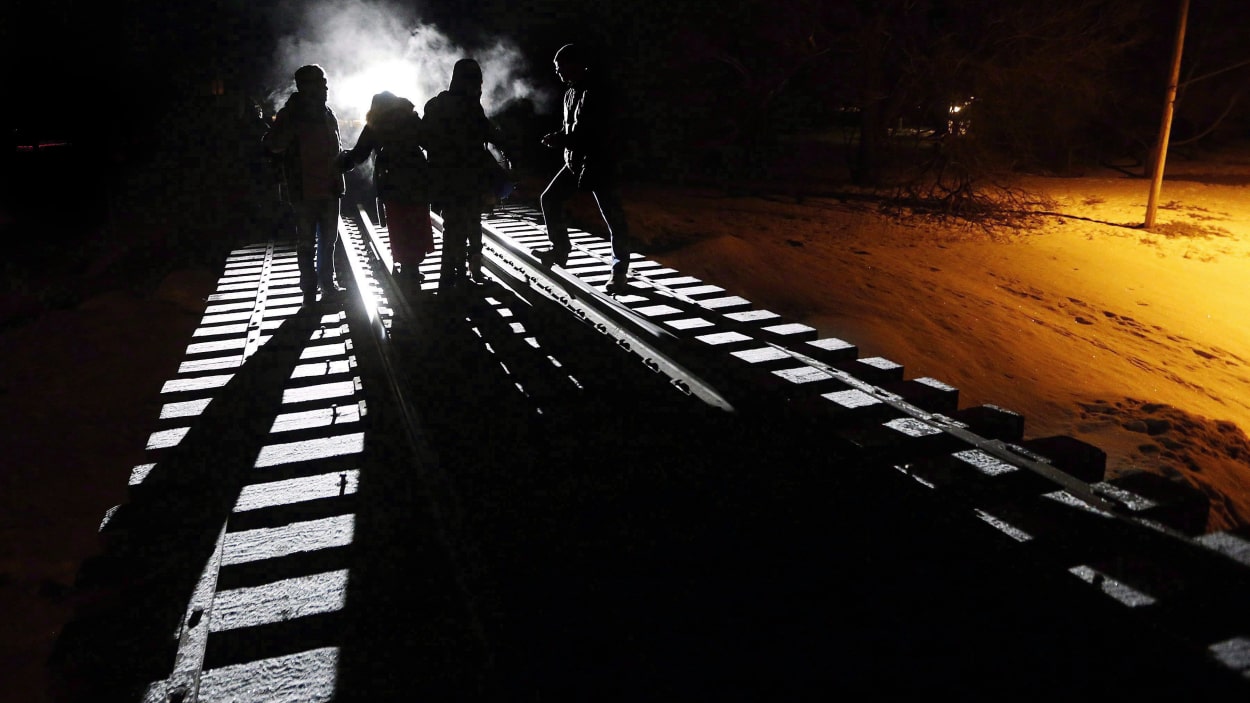 Traficantes: Qué pasa con el género?
¿Las mujeres también son traficantes? 



Leer:
Ejemplo de caso: mujeres traficantes en la frontera de Costa Rica
Extracto de un artículo de Time
Tratantes: Qué pasa con el género?
Son las mujeres Tambien tratantes? 









Fuente: UNODC, elaboración de datos nacionales, en Global Report on Tip 2016, pág. 7.
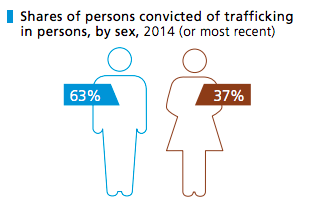 Respuestas a la TdP y TIM
¿Hay consideraciones de género en el protocolo contra la trata de Personas?
¿Hay consideraciones de género en el protocolo contra el trafico ilícito de migrantes?
Respuestas a TdP y TIM
Identificación de posibles victimas de trata: enfoque generalizado en las mujeres y las niñas, en la trata con fines de la explotación sexual.
 Los hombres y los niños son pasados por alto

Dimensión de género de la asistencia y el apoyo

Enfoque de rescate y refugio para la rehabilitación de las víctimas de trata de personas:
El enfoque correcto?
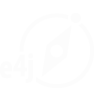 Educación para la
Justicia
Más información
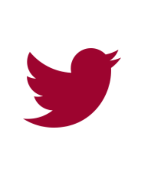 @DohaDeclaration
e4j@unodc.org
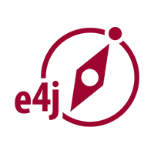 unodc.org/dohadeclaration
unodc.org/e4J